资产负债表
钱军辉
内容
引论
流动资产
非流动资产
流动负债
非流动负债
所有者权益
有用指标
资产负债表
资产负债表 Balance sheet 2023-03-31
从资产负债表看家底，看投资的安全性。
图示资产负债表
资产负债表
资产负债表列了公司在某个时间拥有的资产（assets）、负债（liabilities）、和所有者权益（equity）。

资产、负债、和所有者权益均为存量，满足：

资产=负债+所有者权益
流动资产
流动资产（Current assets）是指在短期内（1年）能变现或运用的资产，一般包括：
现金及等价物
存货
应收
预付
其他
营运流动资产（Current operating assets）
定义：流动资产总计 – 多余现金及等价物
包括存货、应收、营运现金等
[Speaker Notes: 可以假设：营运现金=0.02*营收]
流动资产循环
现金从哪里来？
查看多年的资产负债表，可以看现金来源。
如果主要来自主营利润，那么意味着生意不错。
现金的作用
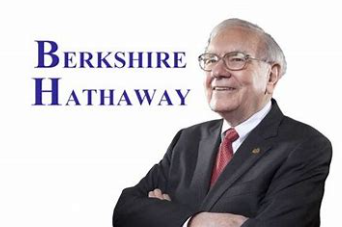 还债和回报股东
作为营运资本
投资扩产
作为储备
收购资产
以备不虞
存货
好生意的存货不过时，甚至增值（如茅台酒）。
好公司的利润和存货一起上升——随着利润上升，生意扩大，公司准备更多存货。
当销售赶不上生产，利润就赶不上存货。
  ——说明竞争激烈
[Speaker Notes: 存货包括：原材料、未成品、成品]
利润和存货
应收
应收：企业在经营过程中，应该收到，但还没收到的钱。
应收周转率 =
                          营收
       期初、期末应收余额均值
在同行业中，应收周转率越高，说明竞争力越强。
[Speaker Notes: 其他应收款是指企业除买入返售金融资产、应收票据、应收账款、预付账款、应收股利、应收利息、长期应收款等以外的其他各种应收及暂付款项。 与企业经营买卖无关的应收款项。

应收周转率一般应该大于3]
赚应收不赚钱
融创服务为融创中国子公司，主营物业服务以及非业主增值服务业务。
2021年开始，因为母公司流动性困难，关联方应收款不能到账，导致应收大增，经营现金流转负。
因母公司信用风险，融创服务在2022年报中对其应收款项计提15.42亿元减值亏损。
内容
引论
流动资产
非流动资产
流动负债
非流动负债
所有者权益
有用指标
非流动资产
不能在短期内变现或运用的资产，包括：
固定资产，即固定资产包括物业、厂房、设备等。
商誉：收购价高于公允价值的部分。
无形资产：专利、版权、商标等。
长期投资：股票、债券、房地产等。
其他非流动资产
非流动营运资产（Noncurrent operating assets）
定义1（宽）：非流动资产总计-长期金融、股权、房地产投资
定义2（窄）：定义1-商誉
[Speaker Notes: 并购另一家公司时，被并购公司的无形资产以公允价计入并购者资产表。

公司自身投入培养的无形资产不计在资产表。比如可口可乐的品牌价值并不在资产表上。

长期投资，成本或市场价格，以其中较低者计在资产表。所以巴菲特的AAPL持仓是以其成本价计在资产表上的。

宽定义包含了商誉等。]
注意项
无形资产：是否虚高
商誉：是否值得
内容
引论
流动资产
非流动资产
流动负债
非流动负债
所有者权益
有用指标
流动负债
流动负债指一年内需要偿还的负债，一般包括：
短期借款
应付款
应计费用
其他
营运流动负债（Operating liabilities）
定义：流动负债-短期金融负债
包括应付、应计费用等
[Speaker Notes: 短期金融负债：短期借款、交易性金融负债、衍生金融负债。]
营运资本
（净）营运资本（Working capital）是公司维持营运所需资金：
（流动资产–多余现金）–（流动负债–短期借款）
即
营运流动资产 – 营运流动负债
内容
引论
流动资产
非流动资产
流动负债
非流动负债
所有者权益
有用指标
非流动负债
非流动负债又称长期负债，指偿还期限在1年以上的负债（Liabilities），包括：
长期借款（Long-term debt）
递延税负（Deferred tax）
其他（包括长期应付薪酬、养老金负债等）
警惕长期借款，好生意无需债台高筑。
营运非流动负债=非流动负债-长期金融负债
包括长期应付款、长期应付薪酬、养老金负债等。
[Speaker Notes: 少数股东权益也可以计在所有者权益。]
营运非流动负债
其中长期借款包括应付债券、租赁负债等，可取名为“非营运非流动负债”，其余为“营运非流动负债”。
内容
引论
流动资产
非流动资产
流动负债
非流动负债
所有者权益
有用指标
所有者权益
所有者权益（Shareholder’s equity）是股东享有的剩余权益，也叫净资产（Book value），包括：
实收资本（普通股，Common stock）
优先股（Preferred stock）
资本公积金（Additional paid-in capital）
未分配利润（Retained earnings）
库存股（Treasury stock - common）
少数股东权益（Minority interests）
其他
所有者权益可以为负
资不抵债
股票回购
[Speaker Notes: 优先股 is a bad signal because issuing preferred stocks is expensive.

未分配利润增长率是个判断生意好坏的指标，但有些好公司会把所有未分配利润都分配掉。]
内容
引论
流动资产
非流动资产
流动负债
非流动负债
所有者权益
有用指标
负债权益比
负债权益比 = 负债总额 / 所有者权益，可以帮助判断公司的财务杠杆。
因为回购会缩小所有者权益，可以改进负债权益比为：
负债权益比  =              负债总额 
                              所有者权益 + 库存股
流动资产负债比
流动资产负债比，简称流动比（Current ratio）= 
         流动资产合计
         流动负债合计
 CR > 1 被认为经营审慎。CR < 1 可能意味着有流动性风险，但也未必。
现金循环周期
存货周转天数
   = 库存/销售额*365

应收账款周转天数
   = 应收账款/销售额*365

应付账款周转天数
   =应付账款/销售额*365
投入资本
投入资本（Invested capital）指“净营运资本”，即
 IC = (B+C)-(H+G).
因为 A+B+C+D = J+H+G+F+E, 所以
IC = (B+C)-(H+G) 
= (F+J)+E-(A+D)
方程右边从融资角度计算IC.
ROIC
ROIC = NOPAT / IC
NOPAT 为税后营业利润（Net operating profit after tax）
IC 为投入资本（Invested capital）
可剔除商誉
如果ROIC大于资金成本，那么公司在创造价值。
希望看到的资产负债表
债务，很少或正在迅速下降
未分配利润，丰厚
应收账款，少
库存，少
营运资本，负
案例分析
绝对便宜概念
负债表康复概念